ECE 417 Lecture 4:Multivariate Gaussians
Mark Hasegawa-Johnson
9/7/2017
Content
Vector of i.i.d. Gaussians
Vector of Gaussians that are independent, but not identically distributed
Some facts about linear algebra
The Mahalanobis form of the multivariate Gaussian
The Mahalanobis form for Gaussians that are not independent
More facts about linear algebra
More facts about ellipses
Vector of I.I.D. Gaussian Variables
Vector of I.I.D. Gaussian Variables
Vector of I.I.D. Gaussian Variables
For example, here’s an example from Wikipedia with mean of 50 and standard deviation of about 12.
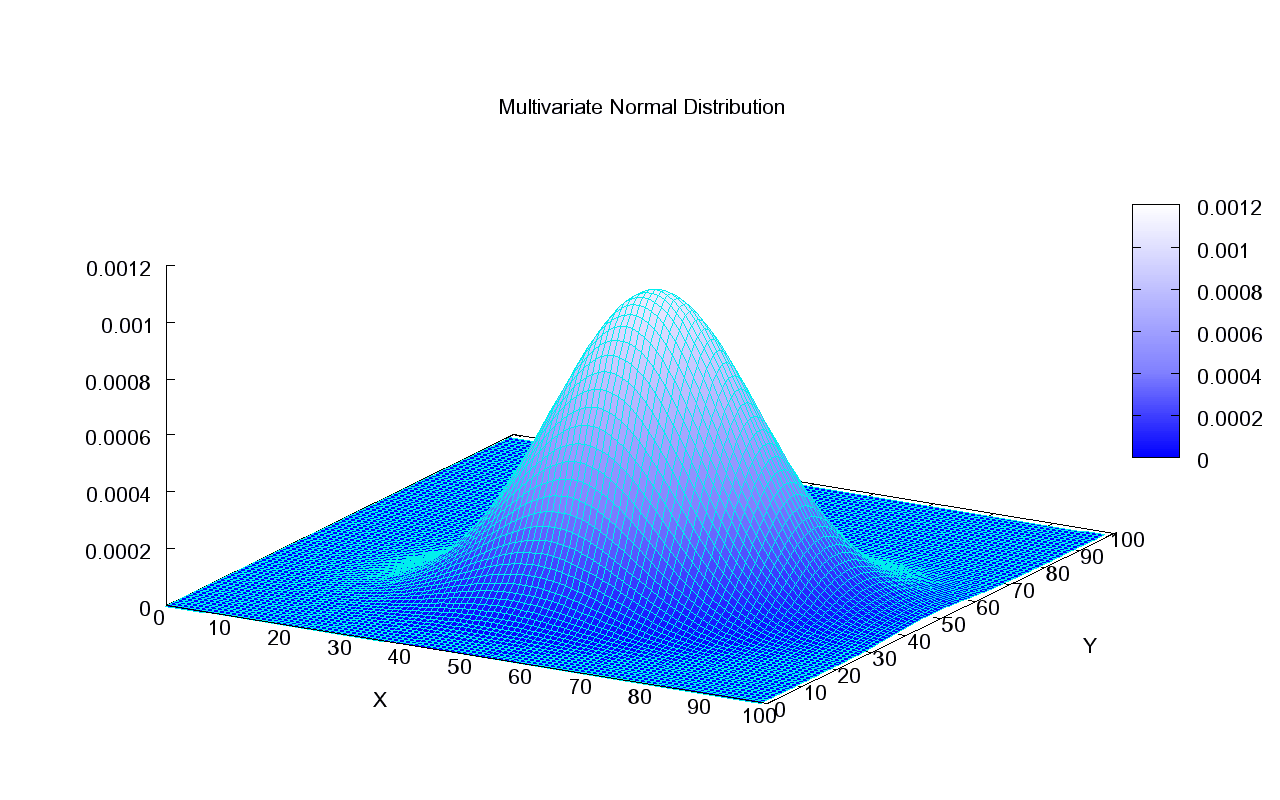 Attribution: Piotrg, https://commons.wikimedia.org/wiki/File:Multivariate_Gaussian.png
Independent Gaussians that aren’t identically distributed
Independent Gaussians that aren’t identically distributed
Example
Example
Example
OK, things are going to get even more complicated, so let’s remember what that means.
It means that there are two Gaussian random variables, x1 and x2.
X1 is Gaussian with an average value of 1, and a variance of 1.
X2 is Gaussian with an average value of -1, and a variance of 4.
Got it?  OK.  Let’s keep going.
Facts about linear algebra #1: determinant of a diagonal matrix
Facts about linear algebra #2: inner product
Facts about linear algebra #3: inverse of a diagonal matrix
Facts about linear algebra #4: squared Mahalanobis distance with a diagonal covariance matrix
Mahalanobis form of the multivariate Gaussian, independent dimensions
Facts about ellipses
Facts about ellipses
Mahalanobis form of the multivariate Gaussian, dependent dimensions
Example
Determinant and inverse of a 2x2 matrix
Example
Example